CARNET USERS CONFERENCE 2020
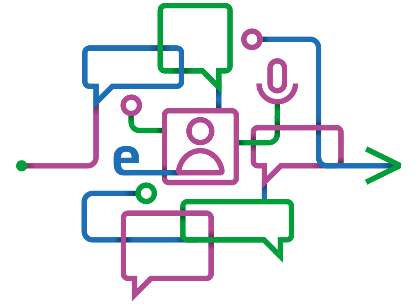 Izazov prihvaćen
Koncept online nastave-3 In
Ovo nam je škola - Sve što nas povezuje
Predavači:
Nada Ratković, prof. mentor, Srednja strukovna škola bana Josipa Jelačića Sinj, Sinj
Željko Cvitković-Đone, prof. mentor, Srednja strukovna škola bana Josipa Jelačića Sinj, Sinj
Branko Rumenović, prof. mentor, Gimnazija i strukovna škola Bernardina Frankopana, Ogulin
4.-6. studenoga, 2020.
Inovativni
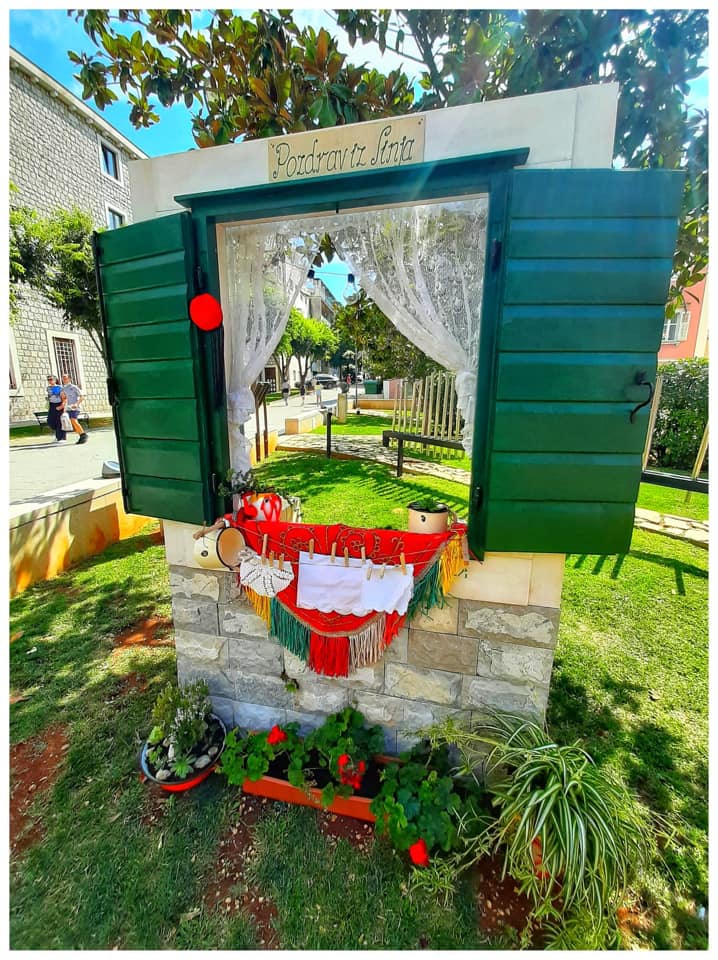 Pozdrav iz Sinja & Ogulina
Interaktivni
Interdisciplinarni
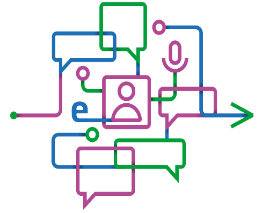 Cilj interaktivnog izlaganja
provedba projekata međuškolske suradnje implementacijom suvremenih pedagoških pristupa i integracijom IKT-a,
implementacija koncepta 3 In, inovativnog, interaktivnog i interdisciplinarnog metodičkog scenarija virtualne nastave i projektne umreženosti škola, 
educirati nastavnike za nove zahtjeve učenja,
podijeliti znanja i iskustva, ideje, metode, web 2.0 alate i primjere dobre prakse.
CARNET USERS CONFERENCE 2020
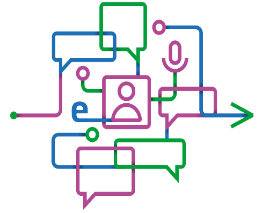 Ishodi:
primjeniti inovativne nastavne metode u virtualnoj i projektnoj nastavi,
integrirati IKT u virtualnu i projektnu nastavu,
prilagoditi metode, aktivnosti i oblike rada potrebama učenika s posebnim odgojno-obrazovnim potrebama,
ojačati suradnju i razmjenu znanja među školama za unapređenje nastavnog procesa,
razviti digitalne, jezične, komunikacijske, prezentacijske i strukovne kompetencije.
CARNET USERS CONFERENCE 2020
Sinj & OgulinSve što nas povezuje
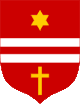 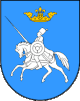 razmjena znanja i iskustava u učenju među nastavnicima i učenicima,
promicanje stalnog stručnog usavršavanja nastavnika i učenika,
organizirani razni nacionalni i međunarodni događaji.
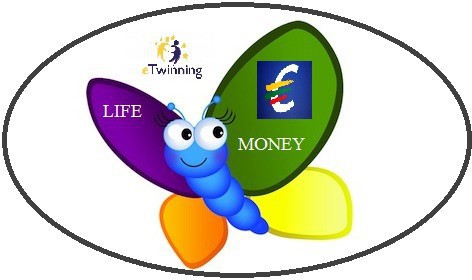 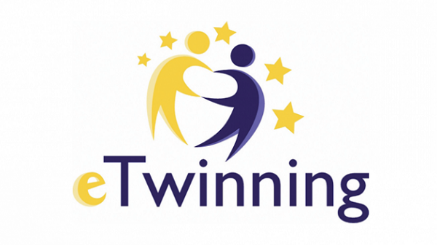 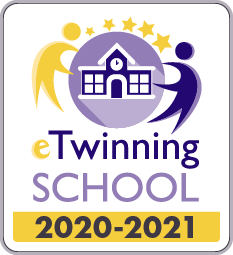 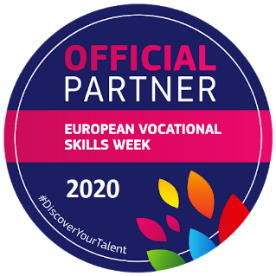 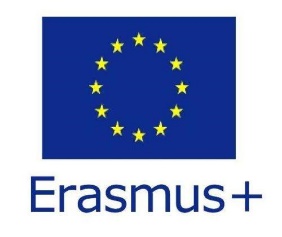 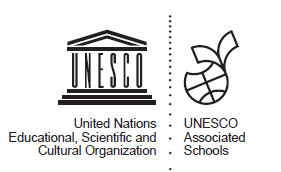 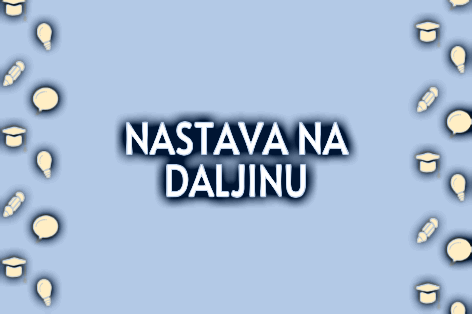 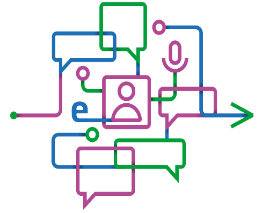 CARNET USERS CONFERENCE 2020
eTwinning projekt Life & Money
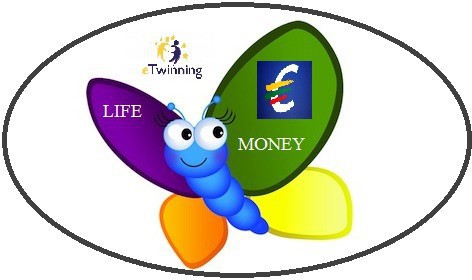 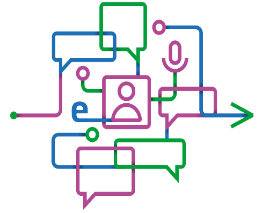 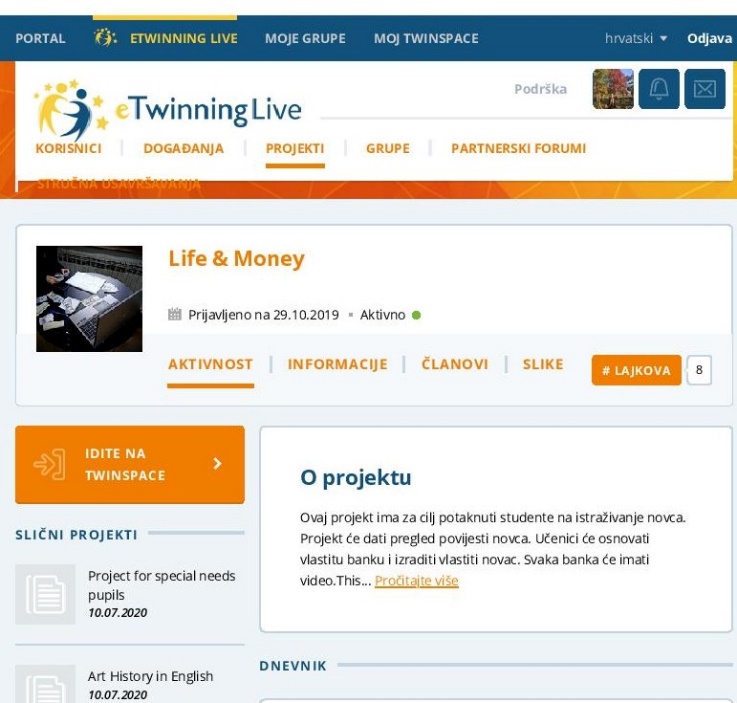 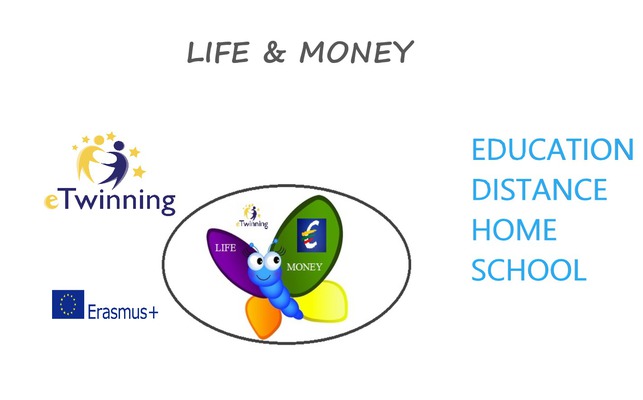 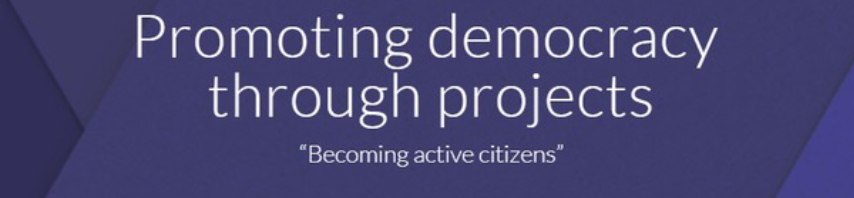 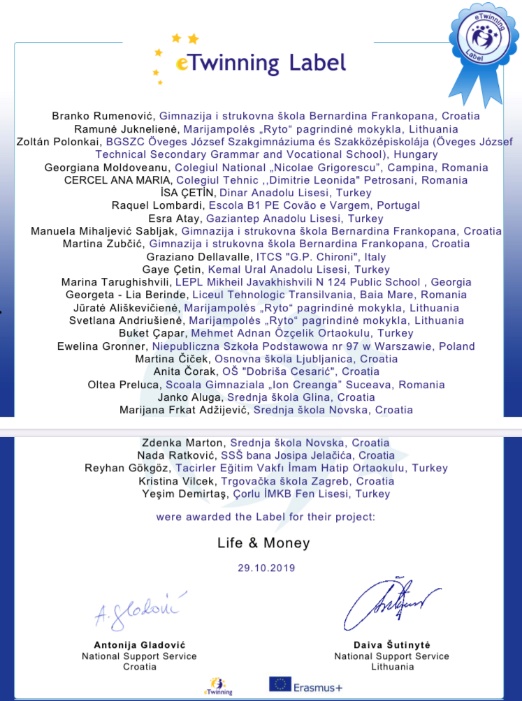 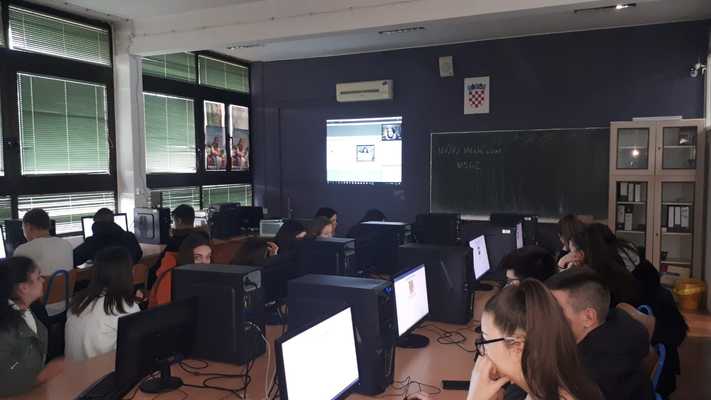 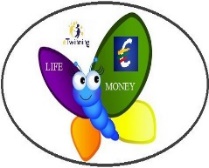 CARNET USERS CONFERENCE 2020
IKT i digitalni alati
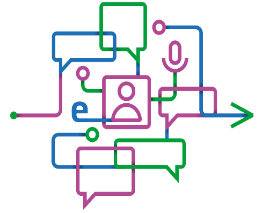 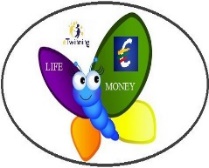 Primjena IKT-a kroz projektne aktivnosti.

Realizacija projektnih aktivnosti:

Office 365 
Web 2.0. alati 
eTwinning TwinSpace
tekst, audio, video, grafika
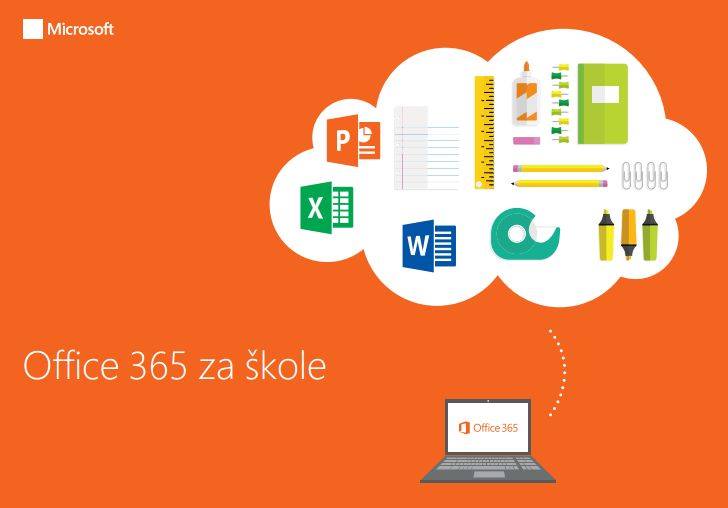 CARNET USERS CONFERENCE 2020
Office 365
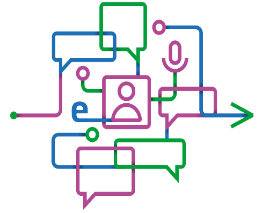 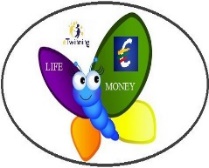 online nastava
AAI@EduH
suradnja i komunikacija između sudionika u obrazovnom sustavu 
Teams 
Yammer
Forms
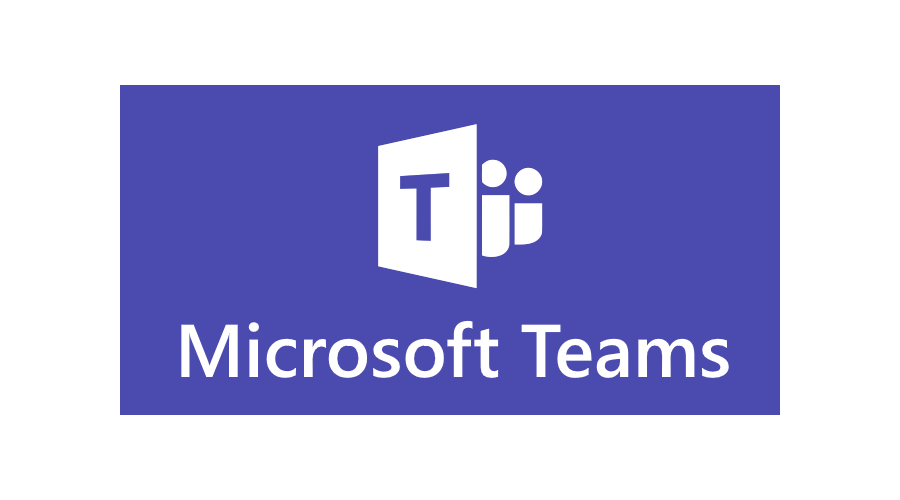 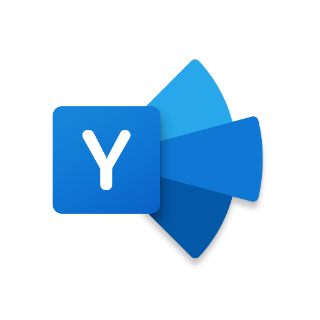 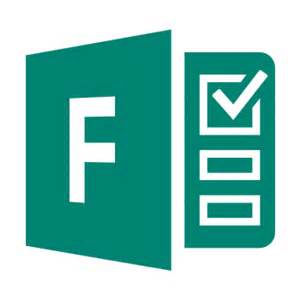 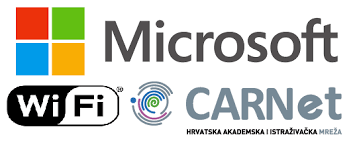 CARNET USERS CONFERENCE 2020
Web 2.0 alati
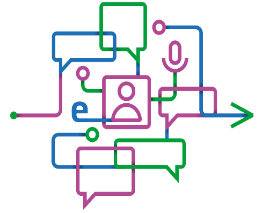 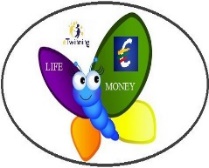 suradničko  stvaranja sadržaja, 
izrada digitalnih obrazovnih sadržaja i videopredavanja,
jednostavno objavljivanje na Internetu,
interdisciplinarnost i korelacija sadržaja,
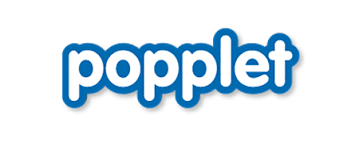 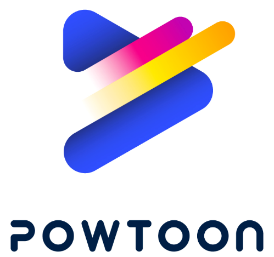 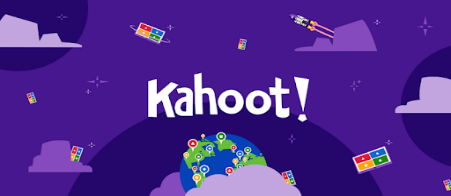 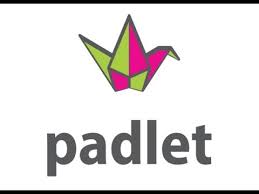 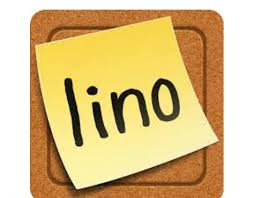 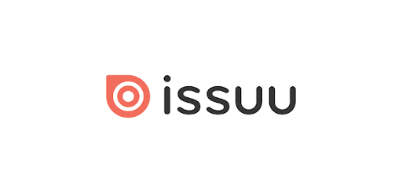 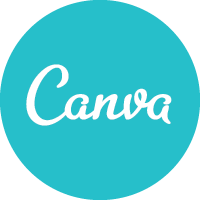 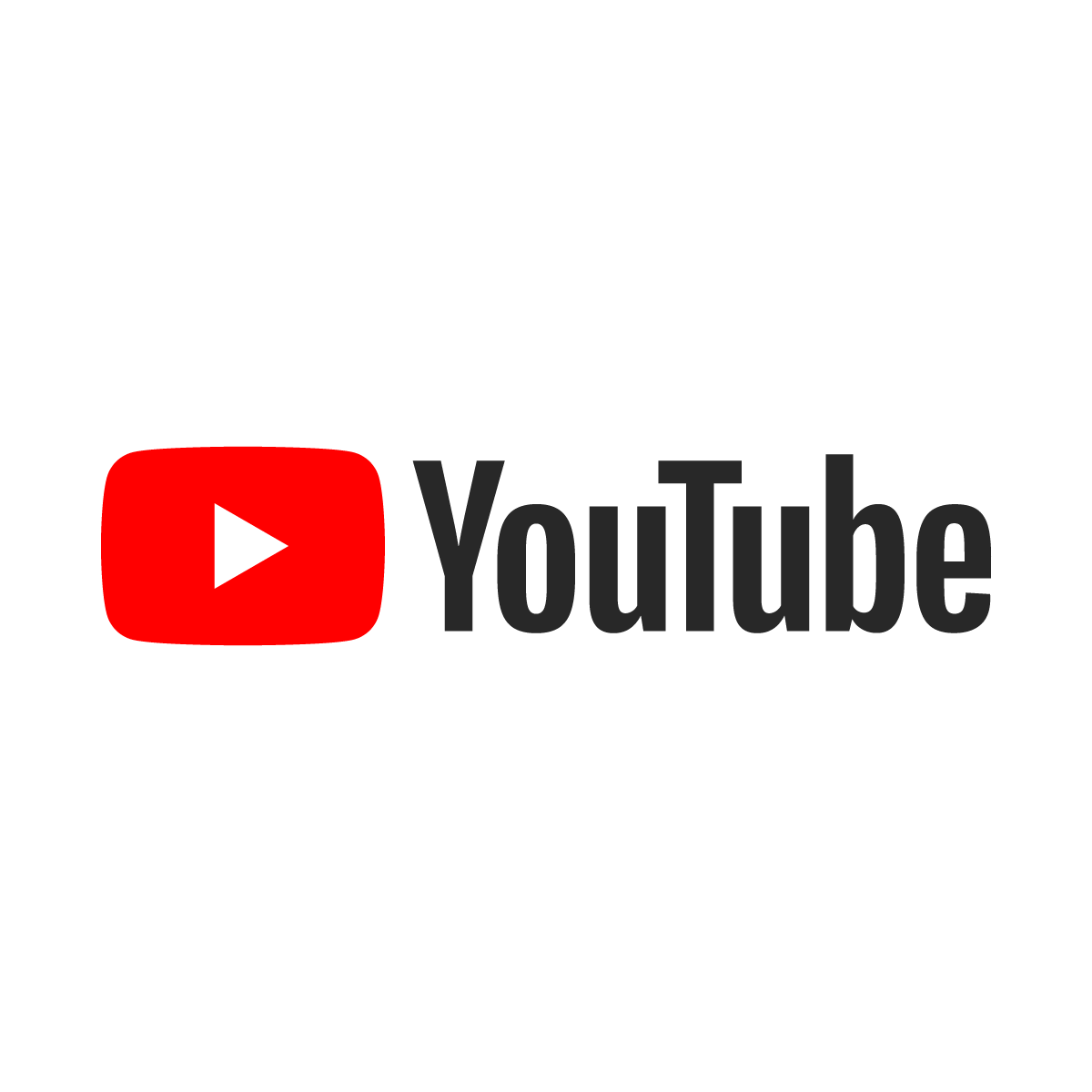 CARNET USERS CONFERENCE 2020
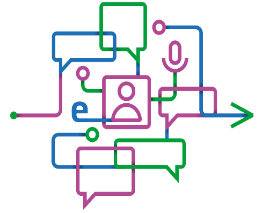 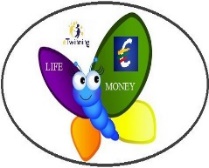 Padlet
suradnja i objava kreiranih postova na virtualnom zidu,
dodavanje ideja, recenzije, obavijesti, informacije, učitavanje slika i dokumenata.
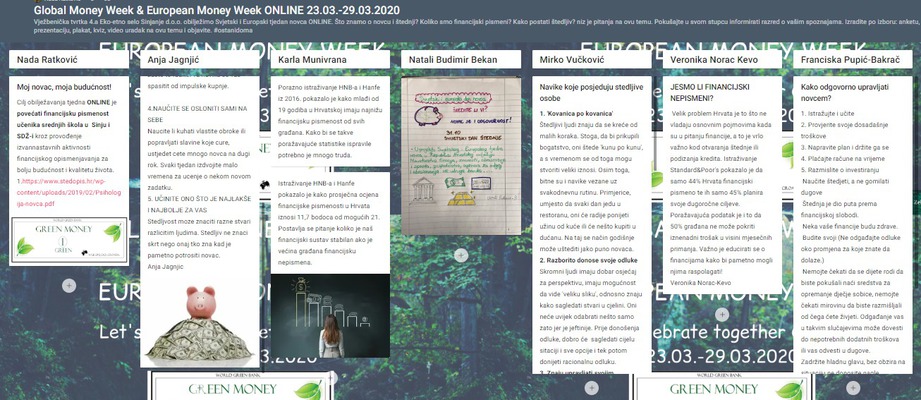 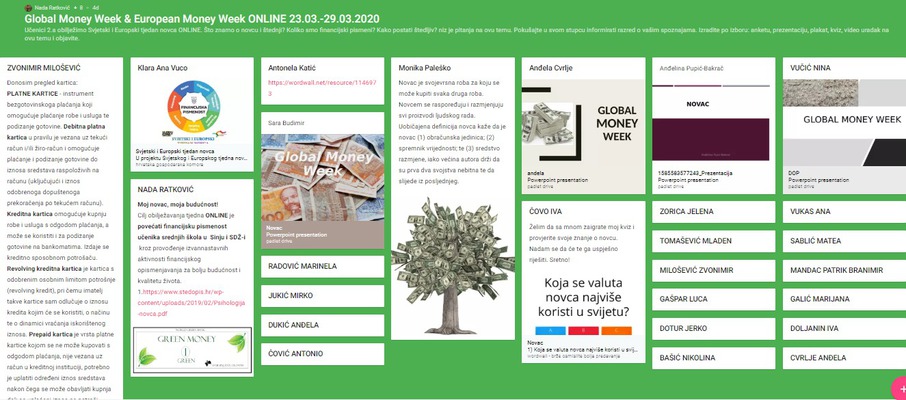 CARNET USERS CONFERENCE 2020
Lino
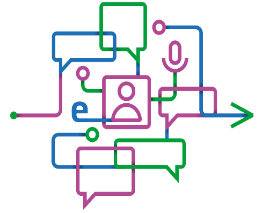 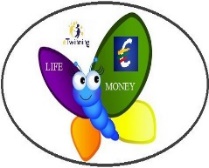 objava kreiranih postova na virtualnom zidu.
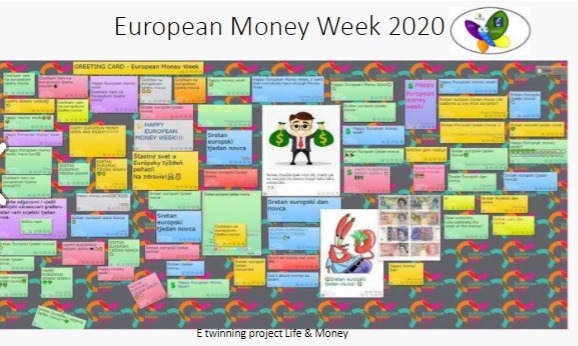 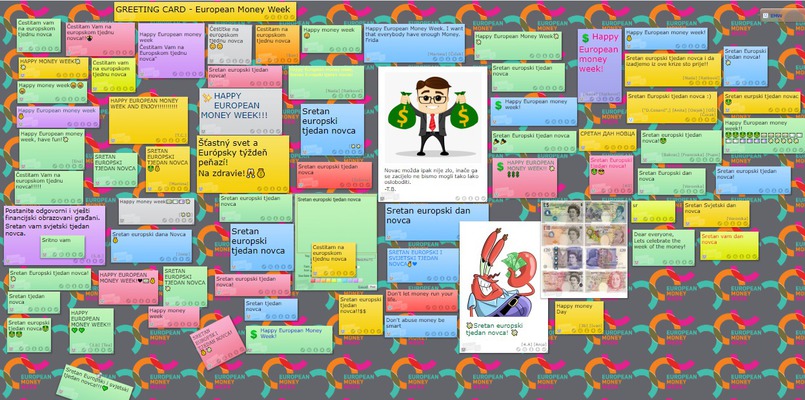 CARNET USERS CONFERENCE 2020
Popplet
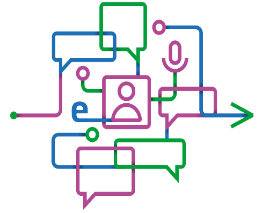 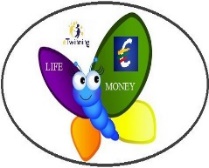 vizualizacija, organizacija ideja ili informacija u obliku slikovne umne mape,
suradnja projektnog tima u različitim fazama projekta.
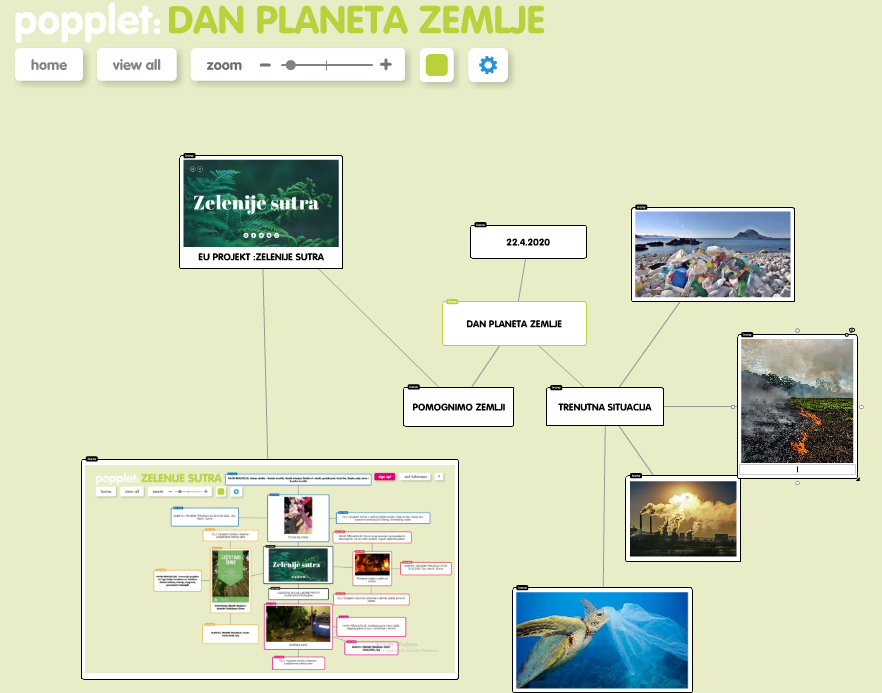 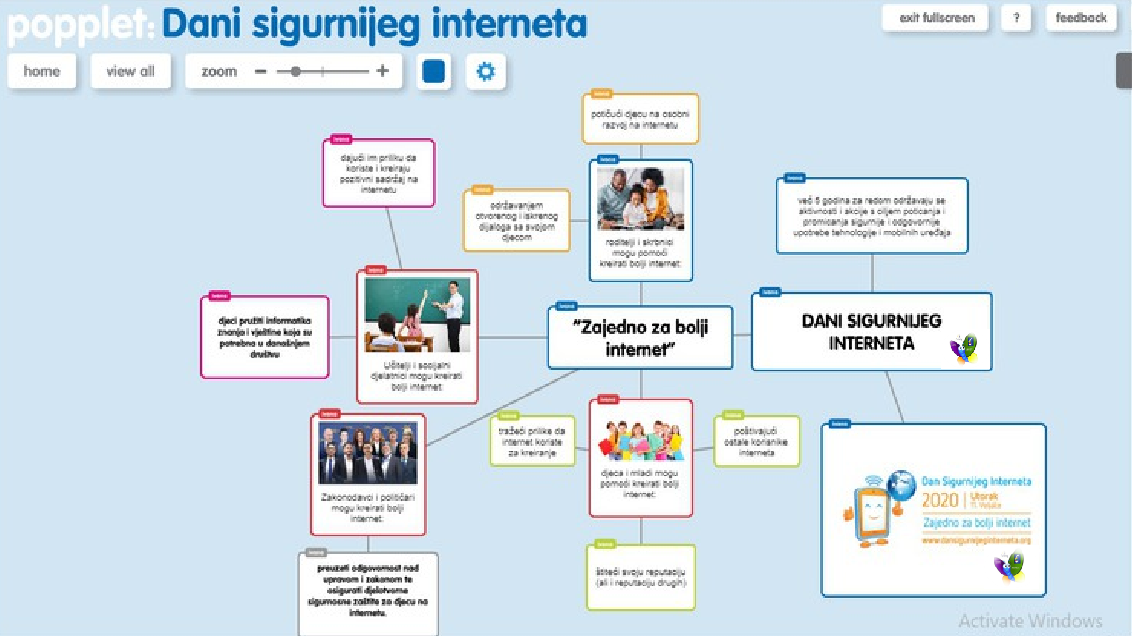 CARNET USERS CONFERENCE 2020
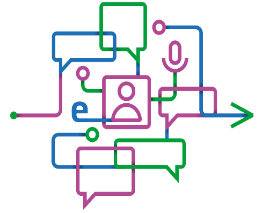 Powtoon
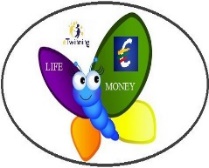 snimanje animiranih i dokumentiranih filmova.
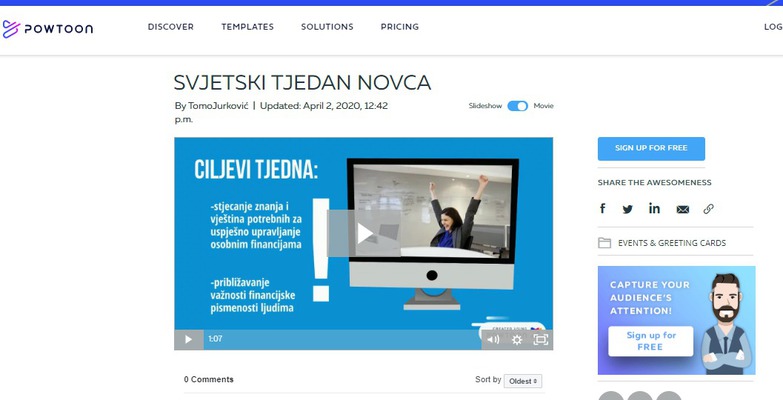 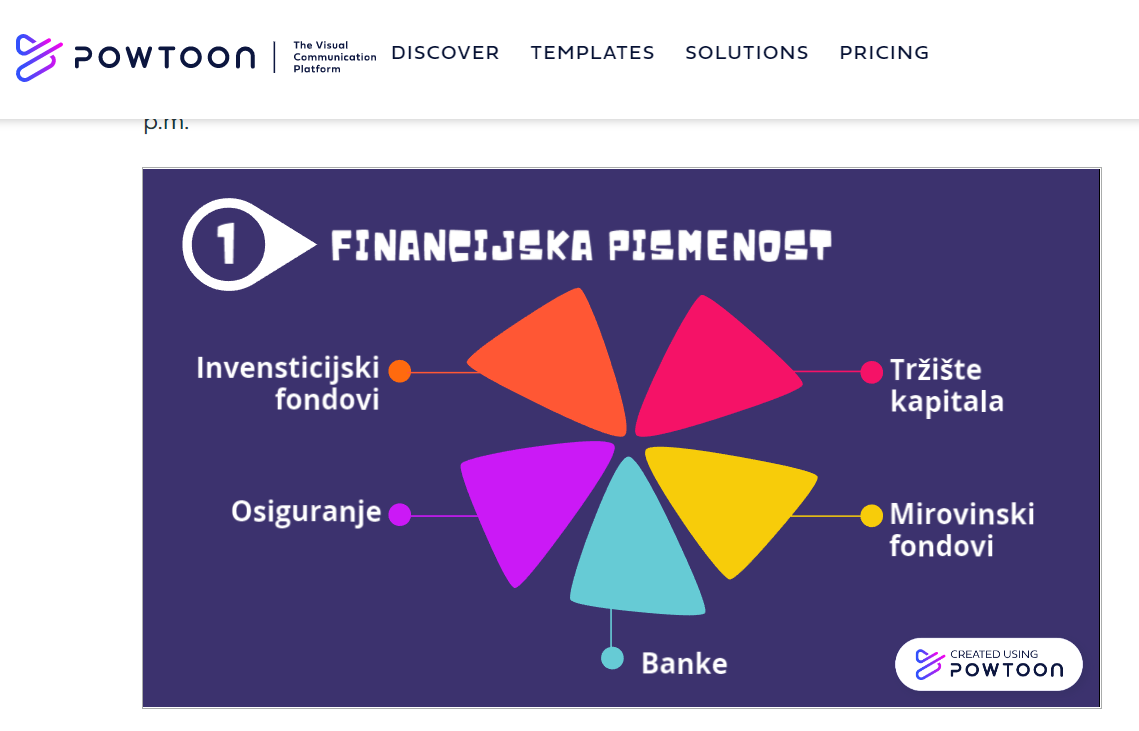 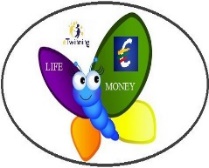 CARNET USERS CONFERENCE 2020
Canva
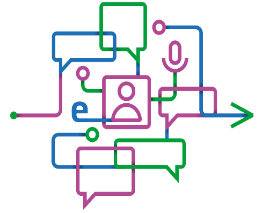 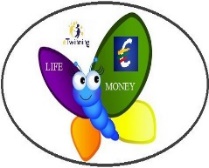 izrada infografike kao vizualne prezentacije i prikaza informacija, podataka , znanja i ostvarenja projektnih aktivnosti.
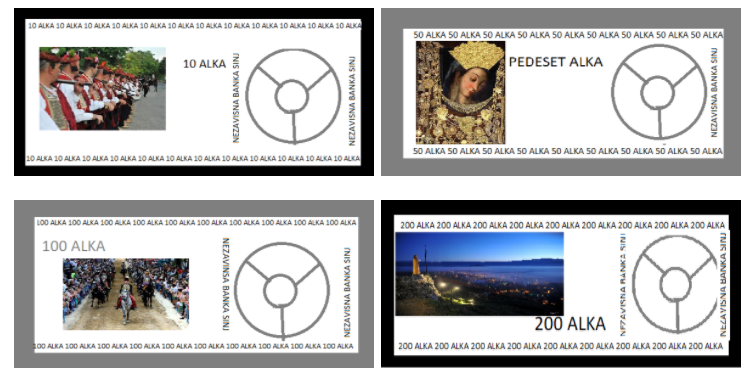 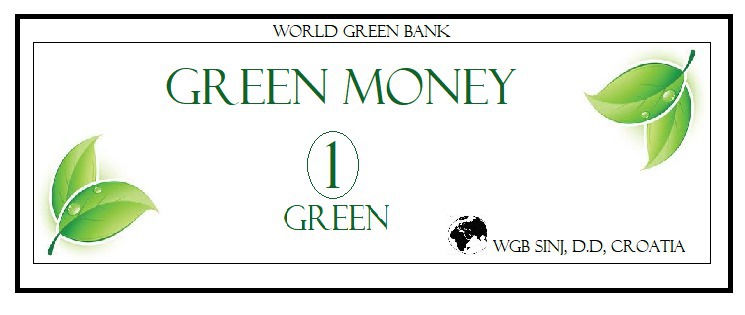 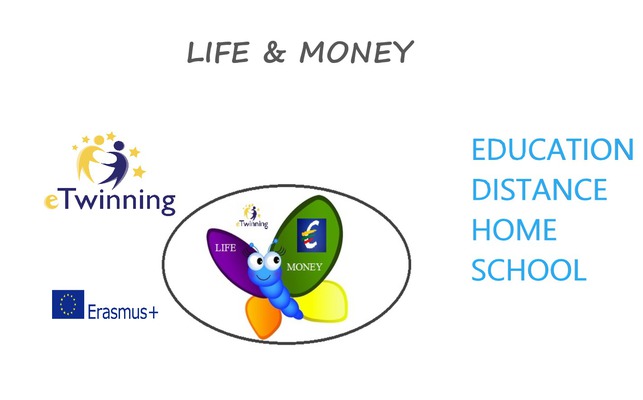 CARNET USERS CONFERENCE 2020
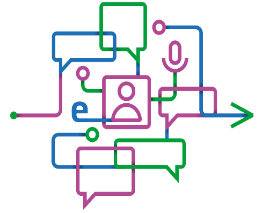 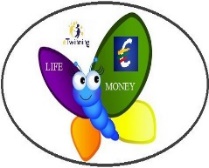 Kahoot
kreiranje interaktivnih kvizova.
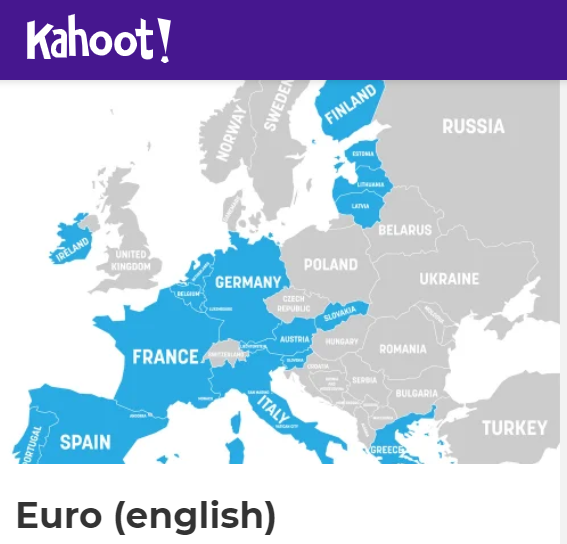 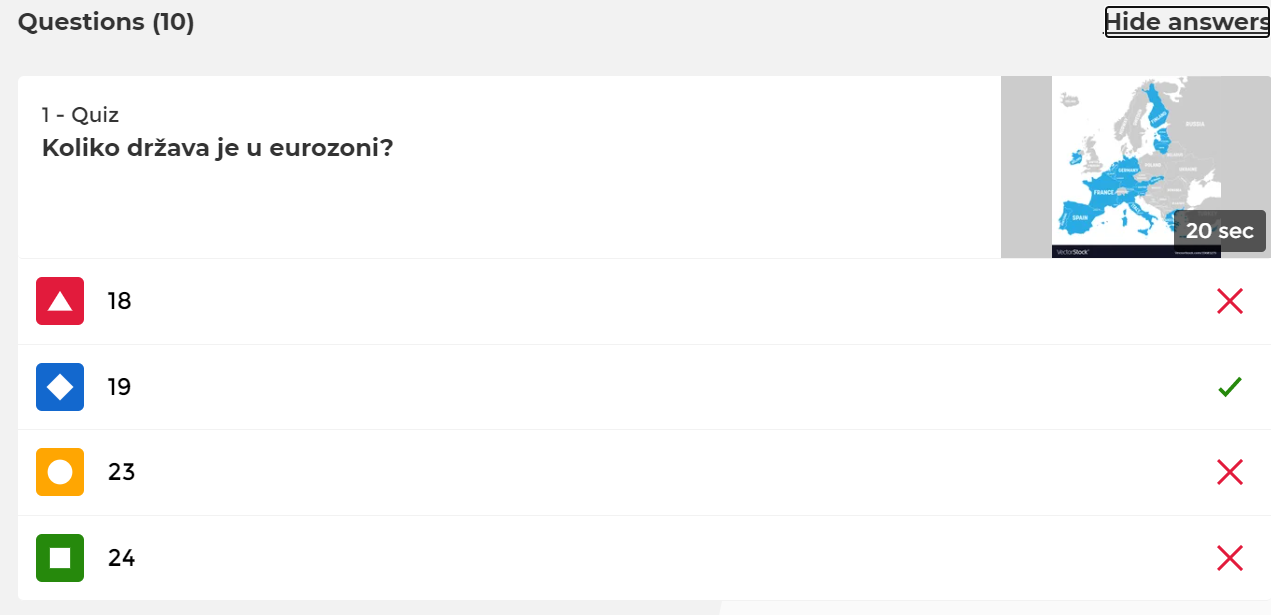 CARNET USERS CONFERENCE 2020
MS Forms i Google obrazac
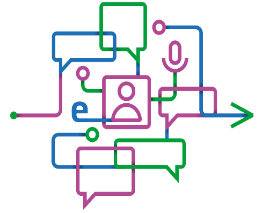 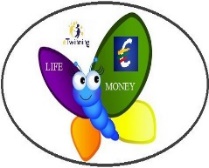 izrada ankete za provedbu istraživanja korištenjem Formsa i Googleobrasca.
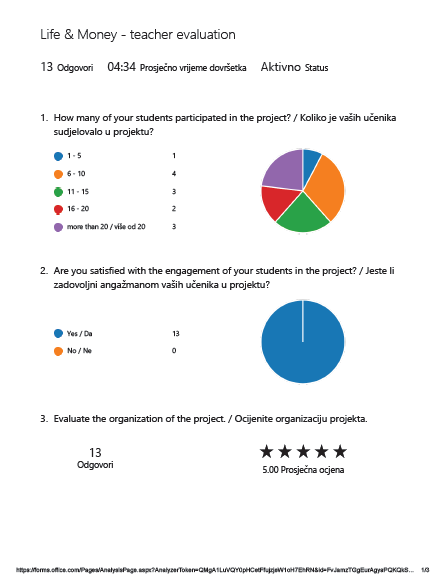 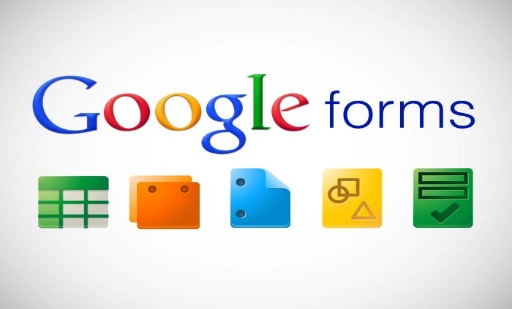 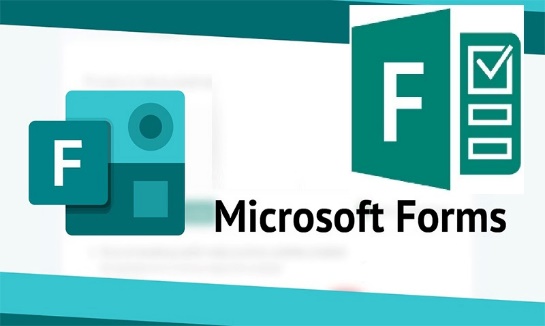 CARNET USERS CONFERENCE 2020
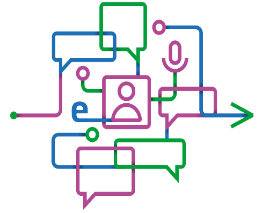 Issuu
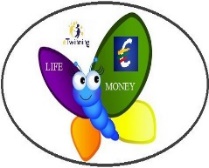 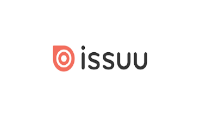 kreiranje newsletter-a potrebnih za implementaciju projekta.
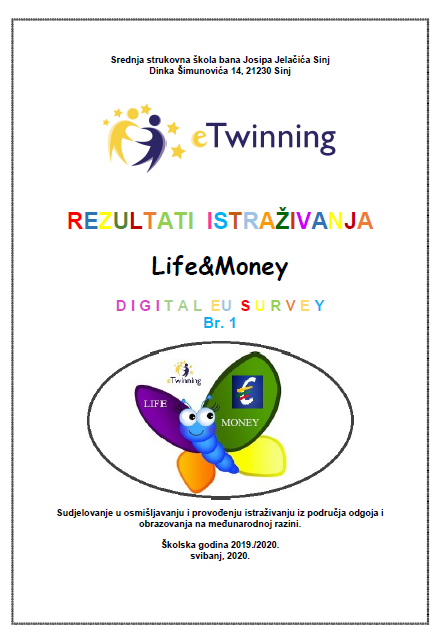 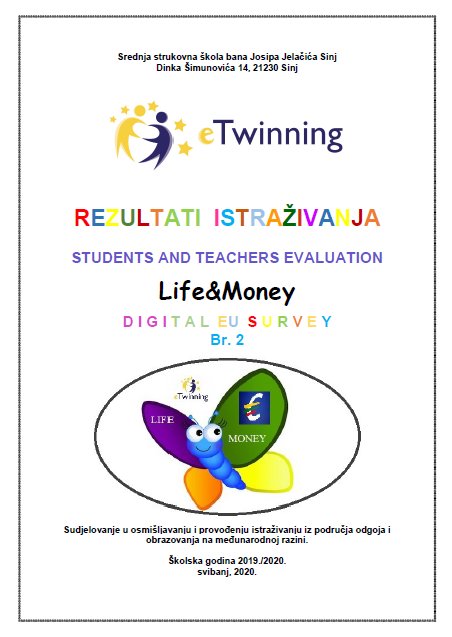 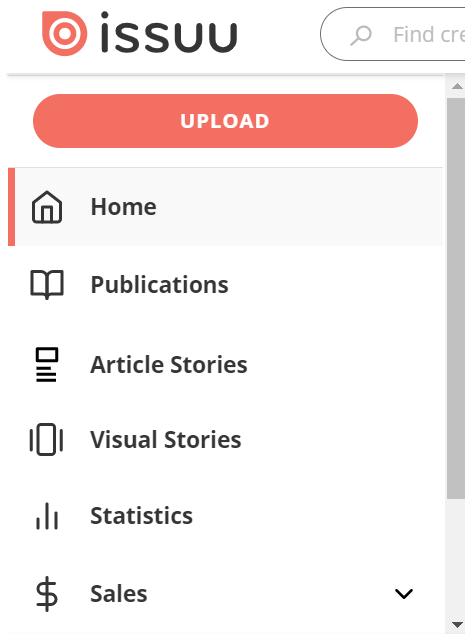 CARNET USERS CONFERENCE 2020
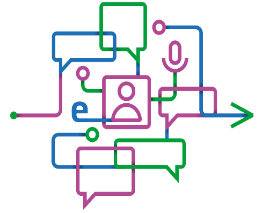 You Tube
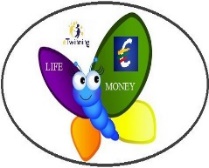 mogućnost publiciranja, pregledavanja, organiziranja i komentiranja video materijala
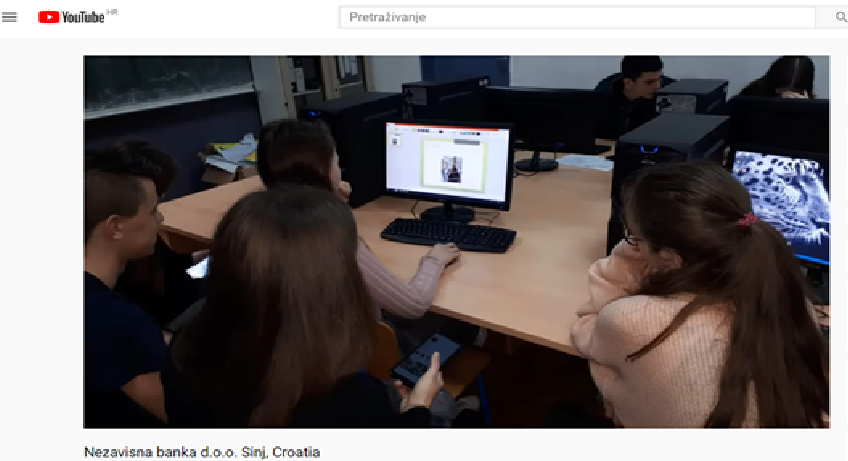 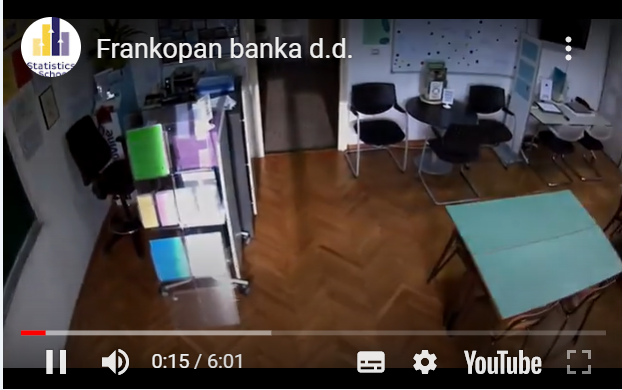 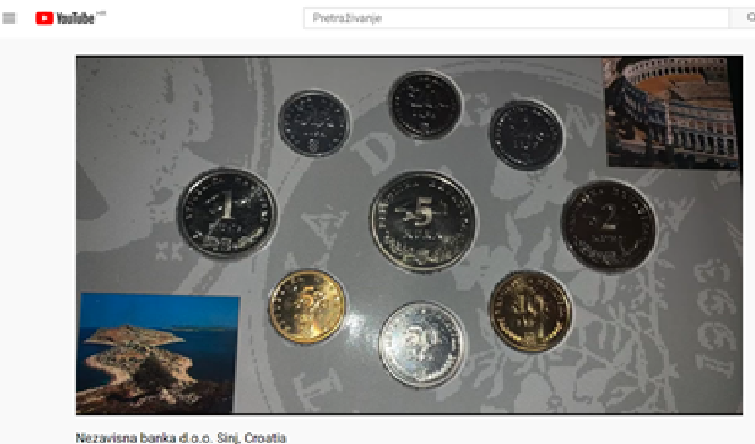 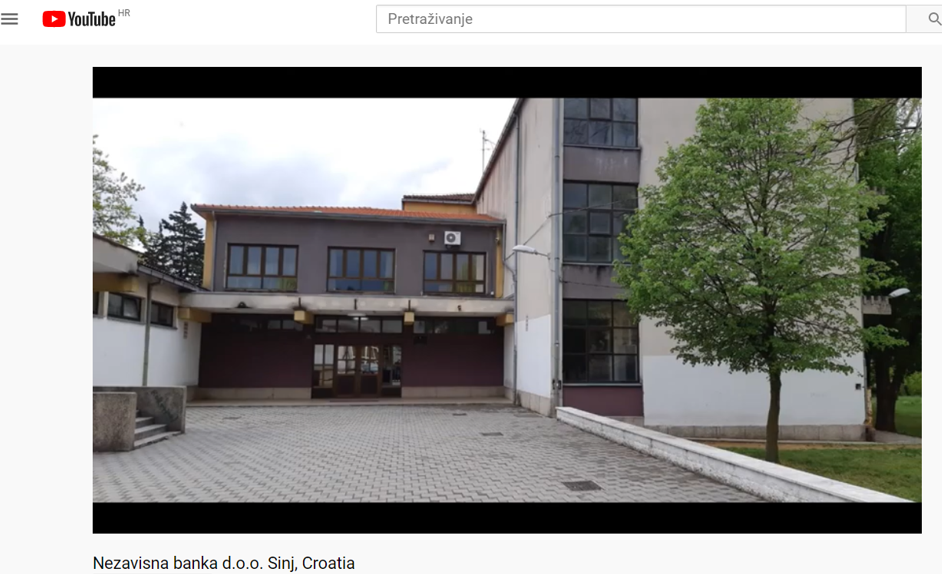 CARNET USERS CONFERENCE 2020
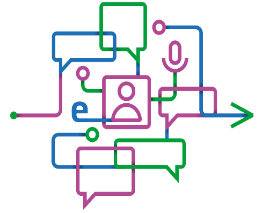 eTwinning platforma TwinSpace
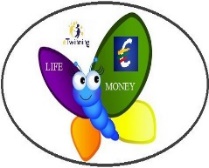 “user friendly” sigurno virtualno okruženje,

organizacija projekta, mrežnih sastanaka,
upravljanje projektnim aktivnostima, 
dijeljenje digitalnih sadržaja,
dodjeljivanje, vrednovanje zadataka, 
komunikacija i suradnja svih sudionika projektnih aktivnosti te 
hosting rezultata projekta
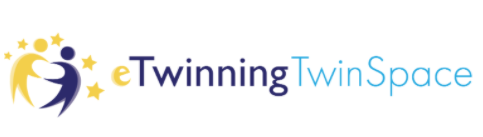 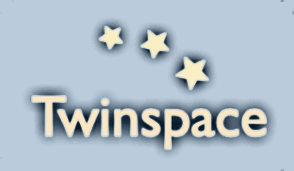 CARNET USERS CONFERENCE 2020
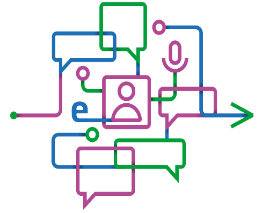 Što smo naučili?
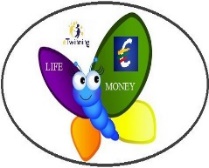 Primjena inovativnih metoda učenja i poučavanja.
Implementacija koncepta online nastave 3 In.
Video konferencije –Twinspace.
Twinspace nasuprot MS Teams, Zoom, Google Meet.
Platforma Twinspace je dobra suradničko učenje i projektnu nastavu.
CARNet lms Loomen, i-nastava.
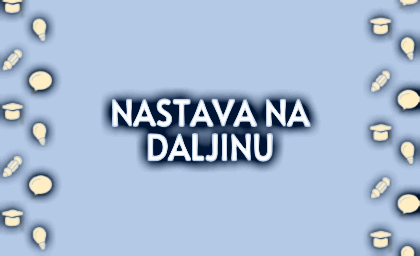 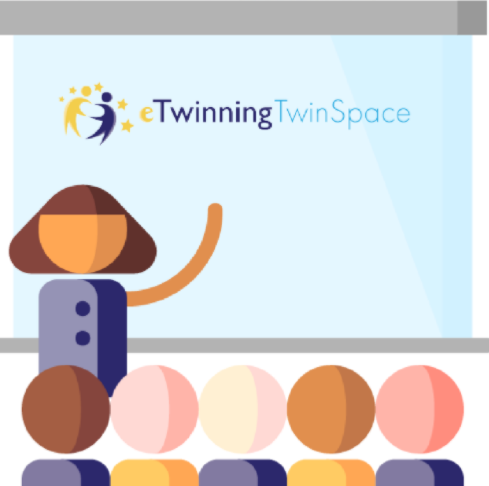 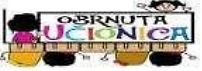 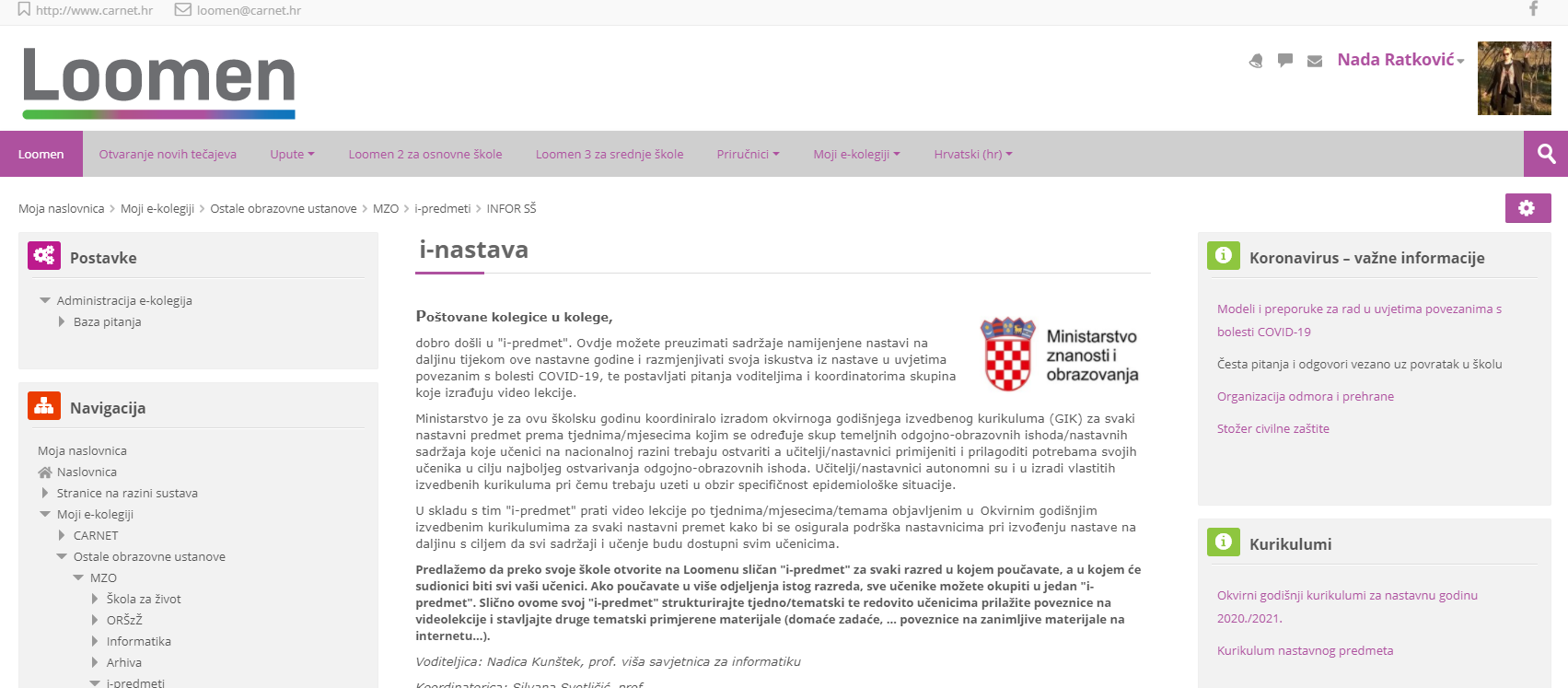 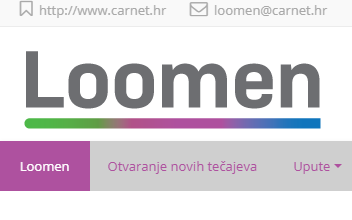 CARNET USERS CONFERENCE 2020
Oznaka kvalitete
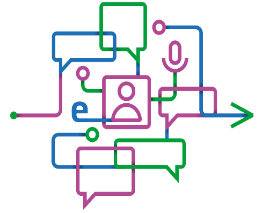 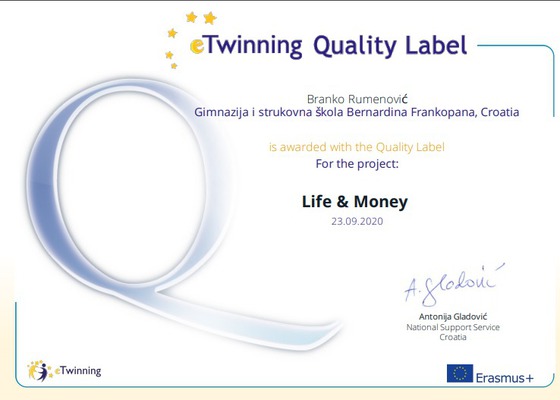 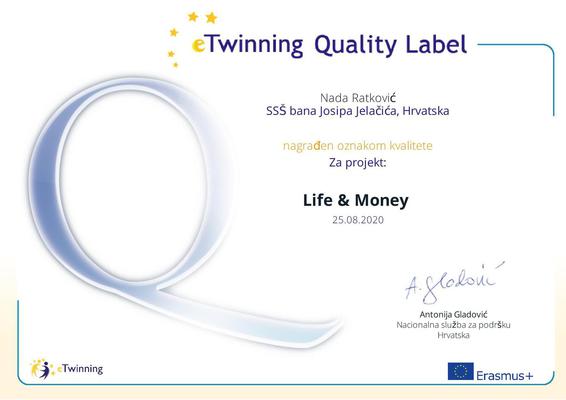 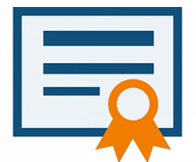 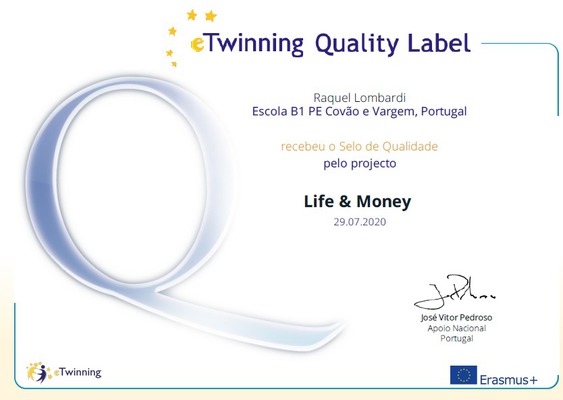 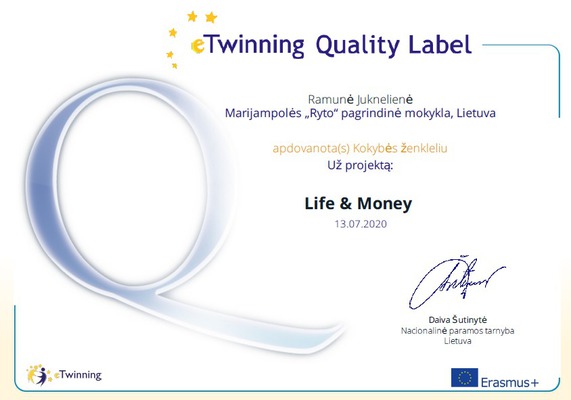 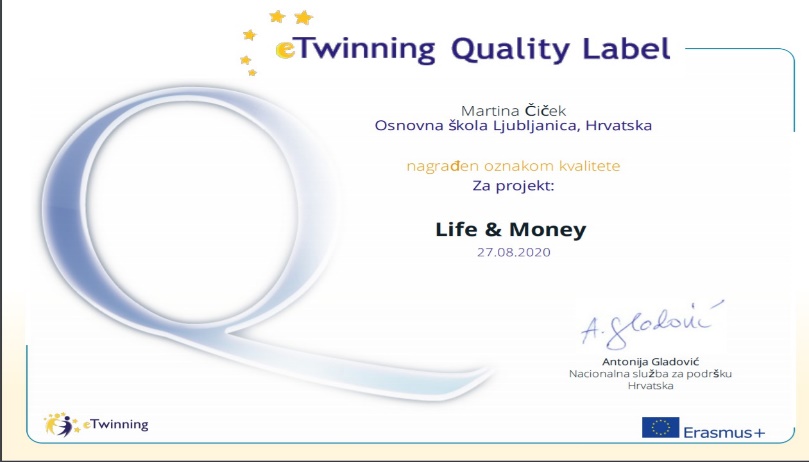 Planovi za budućnost
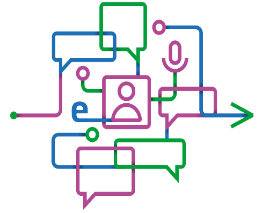 Nastaviti zajednički rad na osuvremenjivanju, razvoju i implementaciji novih inovativnih metoda i informacijsko-komunikacijskih trendova. 
Climate Action Projects, All days together, Prikazani organizmi na novcu, History & Business, Breath deeply & Tkink clearly.
Nacionalne i međunarodne aktivnosti.
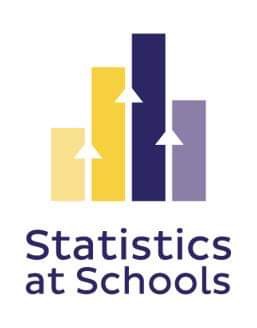 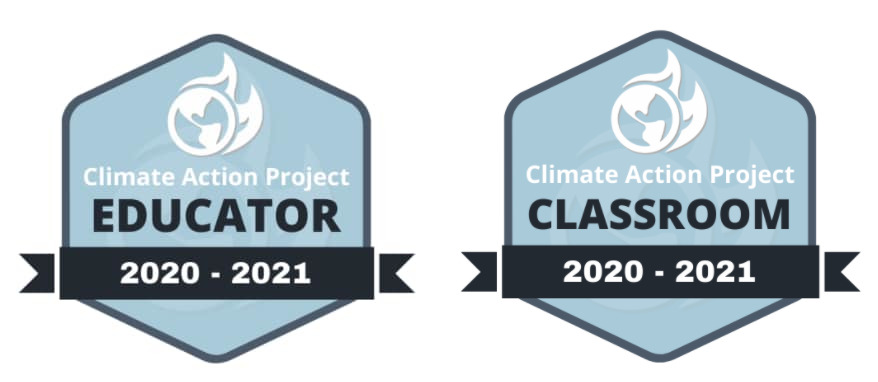 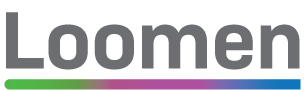 CARNET USERS CONFERENCE 2020
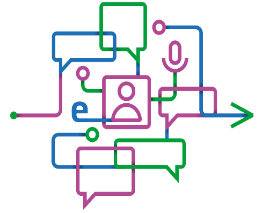 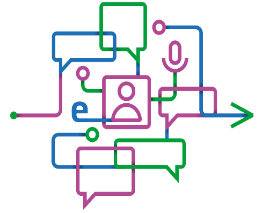 Prihvatite i vi izazov!
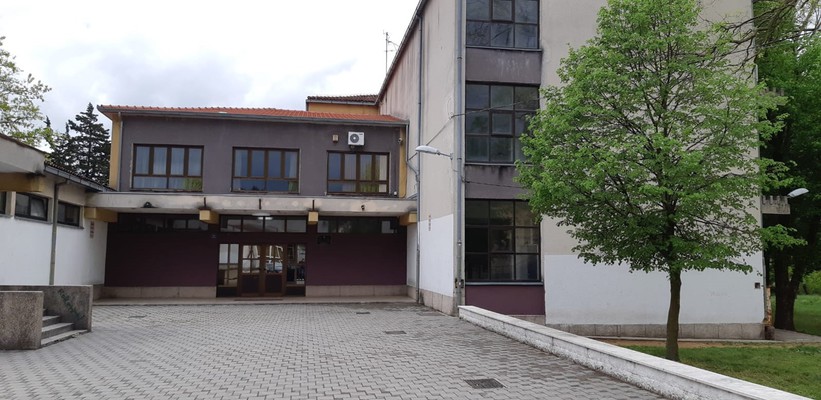 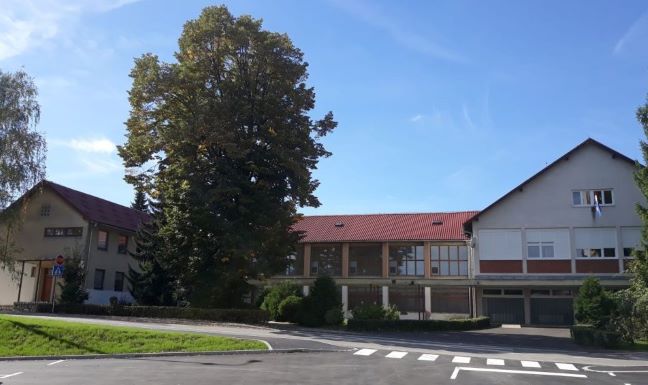 Koncept 3 In
Inovativni, Interaktivni i Interdisciplinarni 
koncept online nastave
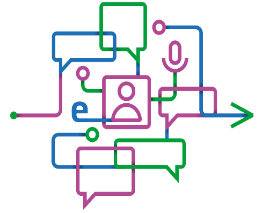 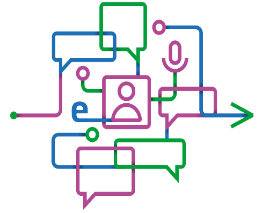 CARNET USERS CONFERENCE 2020
Pozdrav iz Sinja & Ogulina
Hvala na pozornosti!